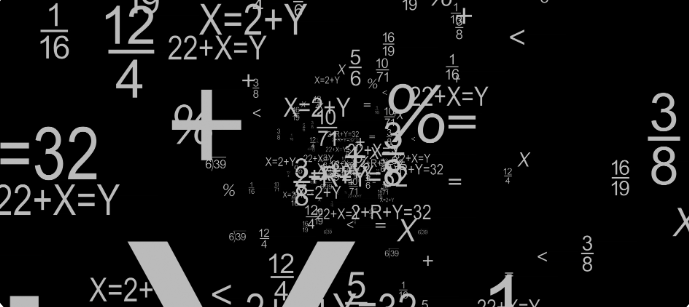 Урок в 6 класі
Ділення звичайних
           дробів
ПідготувалаКоваленко Тетяна Володимирівна
Тип уроку:          урок застосування вмінь і навичок 
Мета уроку:        сформувати вміння і навички         
                               застосовувати  ділення звичайних    
                               дробів до розв’язування прикладів,   
                               задач, рівнянь; 
                              виховувати культуру математичних  є                     
                               записів, старанність, інтерес до  
                               предмету, активізувати пізнавальну  
                               діяльність учнів; 
                              розвивати самостійність, логічне   
                               мислення.
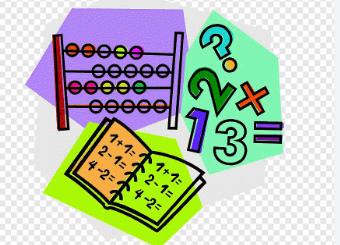 Девіз уроку:
“Per aspera ad astra”(лат.) – «Через терни – до зірок»
Долаючи перешкоди – досягти успіху.
Цього успіху я вам щиро бажаю.
А досягати цього успіху ми будемо розв’язуючи приклади, задачі, рівняння тощо.
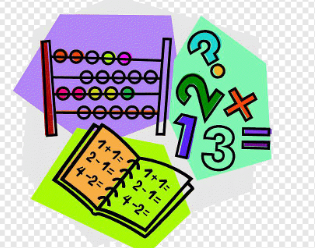 Усне опитування
•       Які числа називають взаємно оберненими?
•       Як знайти число, обернене до звичайного     
                          дробу?
•       Як знайти число, обернене до натурального 
                          числа?
•       Як записати число, обернене до мішаного 
                         числа?
•       Як записати число, обернене до 
                         десяткового дробу?
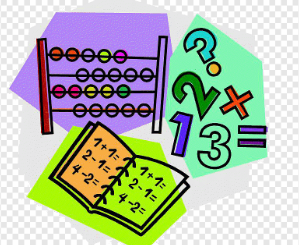 - Як поділити один дріб на інший?
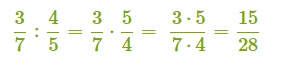 За потреби дріб скорочують
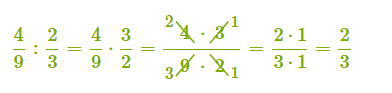 Виконання вправ:
№1
У випадку поділу цілого числа на звичайний дріб ціле число можна помножити на дріб, обернений дільнику, або спочатку записати ціле число у вигляді неправильного дробу, а потім виконати ділення звичайних дробів.
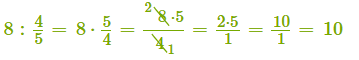 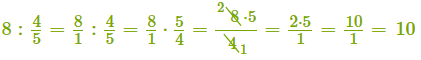 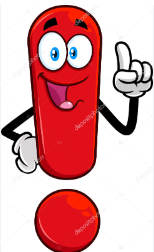 Щоб поділити дріб на натуральне число, потрібно знаменник дробу помножити на дане число, а чисельник залишити без змін.
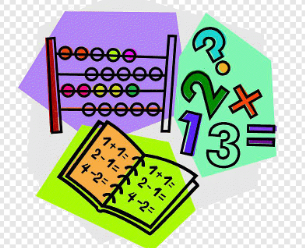 - Як поділити два мішані числа?
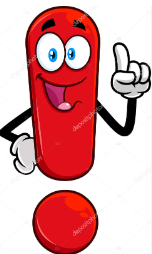 Щоб знайти частку мішаних чисел,     
             мішані числа записують у вигляді 
            неправильних дробів і виконують ділення 
            звичайних дробів.
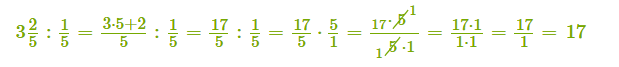 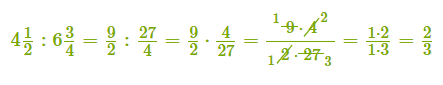 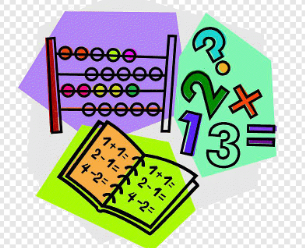 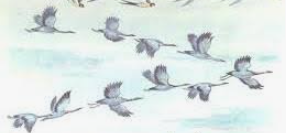 Фізкультхвилинка
Трава низенька-низенька. (Присідають.)
Дерева високі-високі. (Піднімають руки вгору.)
Вітер дерева колише-гойдає, (Обертаються.)
То направо, то наліво нахиляє.(Нахиляються праворуч, ліворуч.)
То вгору, то назад. (Потягуються вгору, назад.)
То вниз нагинає. (Нахиляються вперед.)
Птахи летять-відлітають.(Махають руками-«крильми».)
А учні тихенько на місця сідають.(Сідають за парти.)
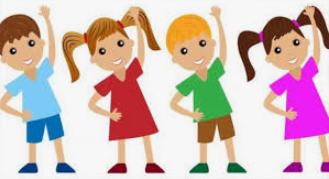 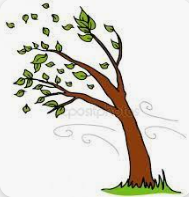 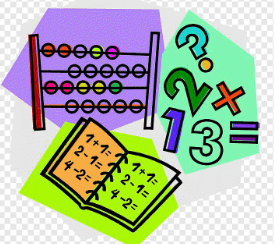 №2. Виконати множення мішаних чисел
№3. Розв’язати рівняння
- Які правила знаходження компонентів дій використовуємо?
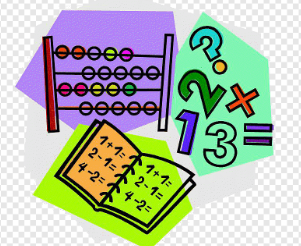 №4. Розв’язати задачу на знаходження швидкості.
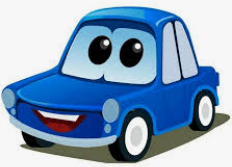 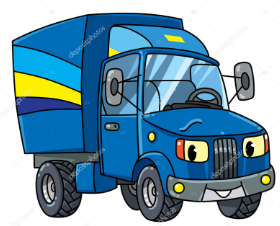 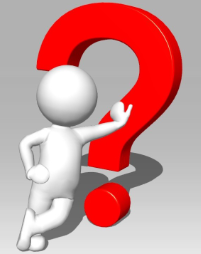 Як поділити два звичайні дроби? 
Як поділити звичайний дріб на натуральне число?
Як поділити мішані числа?
Рефлексія
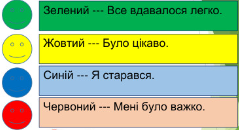 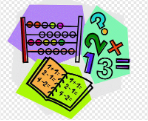